Logistické zajištění tělesné výchovy a sportu v resortu MO
Cíl a průběh
Cíl: Seznámit s logistickým zajištěním tělesné výchovy a sportu v resortu MO.
Průběh: Seznámení studentů s funkcemi a dokumenty, které zasahují do log. procesu, seznámení s UVZ, zadání úkolu.
Funkce zasahující do log. procesu TV
Velitel;
S-4, NS-4;
S-8, NS-8;
S-7, NS-7 nebo S3, NS-3;
důstojník skupiny bojové přípravy;
správce UVZ;
výkonný praporčík jednoty;
skladník.
UVZ útvar a mimo něj
Útvarové chaty;
PR-I-T;
VT JAKUB;
VVP + Dědice.



Výcvik mimo VVP
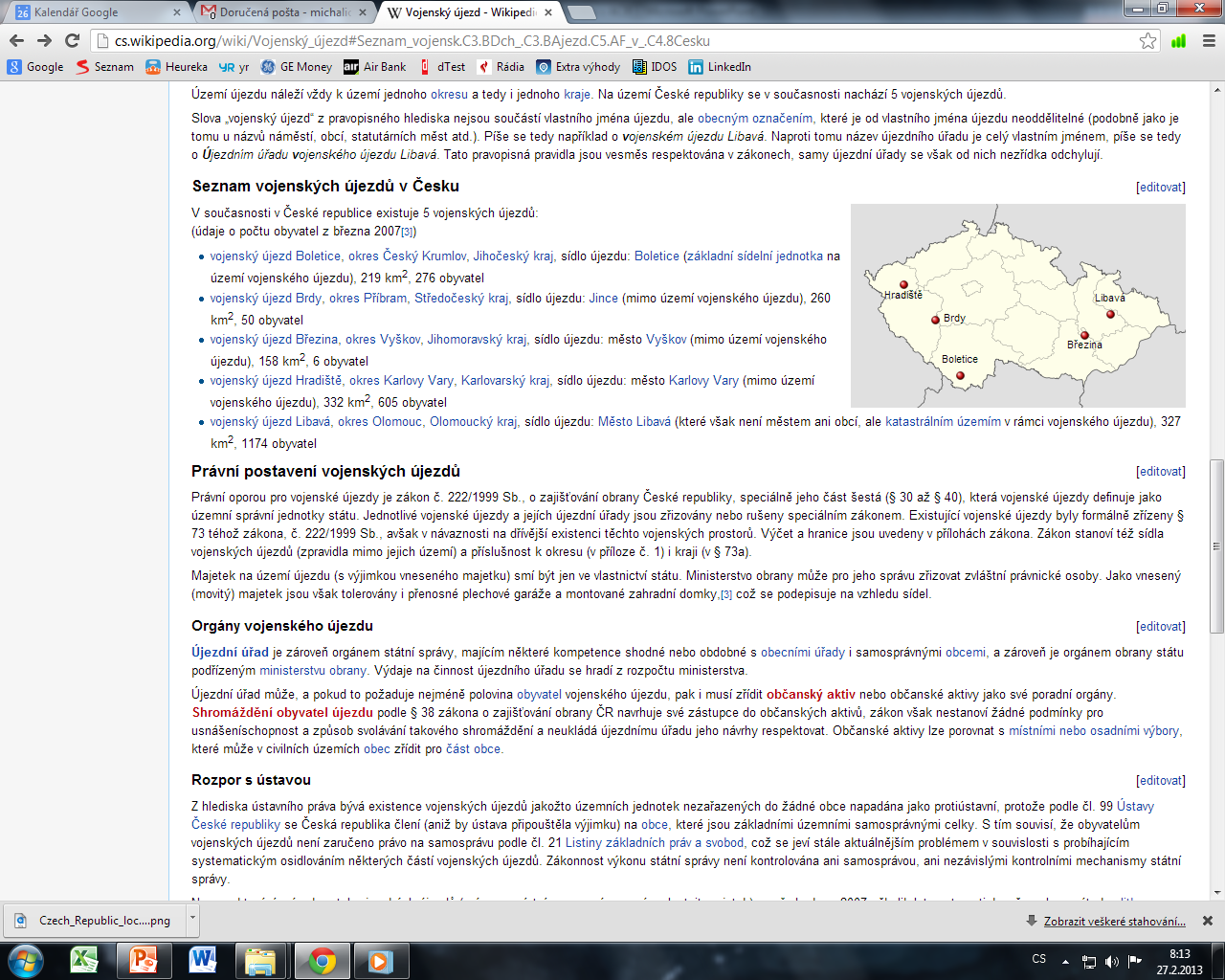 Logistická dokumentace útvaru
Plán přidělení UVZ – (S-3, NS-3)
Plán revize a obnovy UVZ a materiálu (správce UVZ)
Plán odvelení.
Úkol
Týdenní výcvik v Krkonoších, Labský důl;
2x sjezdové lyžování po 4 hodinách;
30 cvičících VzP se zbraní;
VIP návštěva.
Úkol - na co myslet
Obhajoba výcviku (VÚ, základny);
povolení výcviku (výcvik mimo VVP, KRNAP, HS);
dokumentace (ON, PP, plánování, dohovory);
doprava (počty lidí, parkování);
strava VzP (NVV, vaření);
ubytování;
VzP (organizátoři, zdravotní zabezpečení, instruktoři STP,…);
zbraně (doprava, skladování);
finance (CP, permice);
materiál (zápůjčky, revize,…)
Otázky
Jak budete postupovat při nakupování tělovýchovného materiálu?
Jaké máme VVP a za jakých okolností tam můžete cvičit?
Co je plán odvelení?